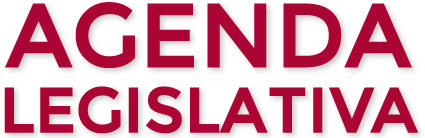 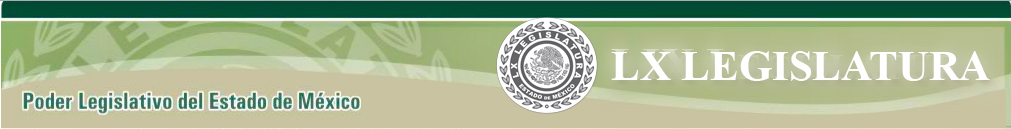 Sergio Domínguez Bucio
Marzo de 2019
BLOQUE 1
Marco Teórico
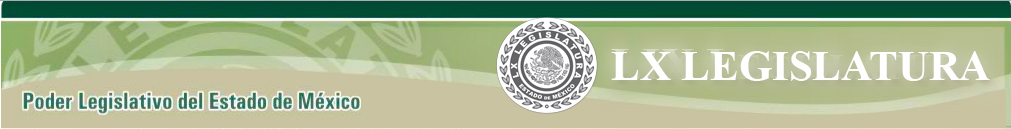 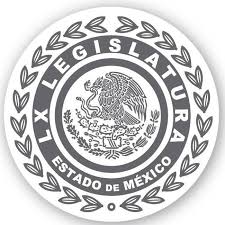 ¿Qué es el Poder Legislativo?
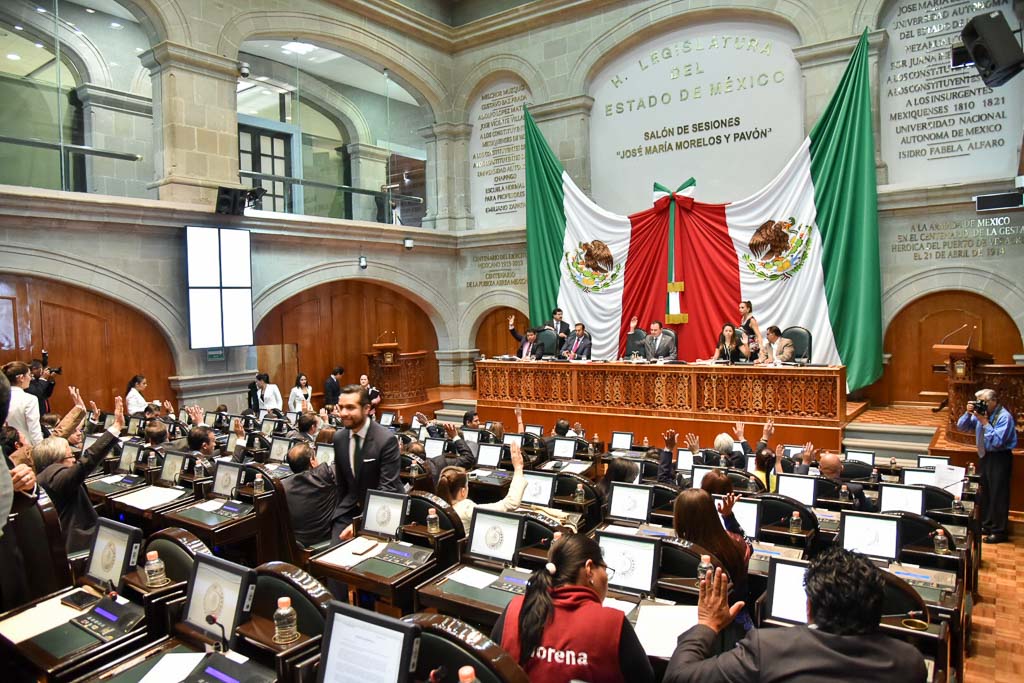 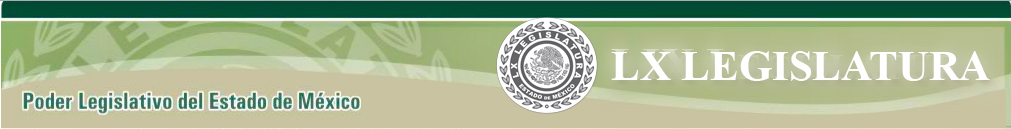 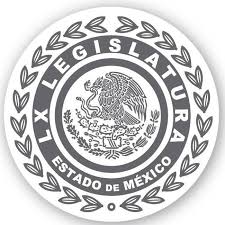 CEM
Art. 38 El ejercicio del Poder Legislativo se deposita en una asamblea denominada Legislatura del Estado, integrada por diputados, por 3 años, de MR y de RP
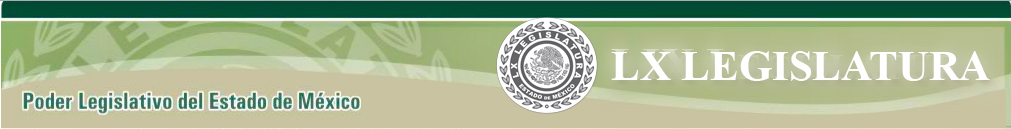 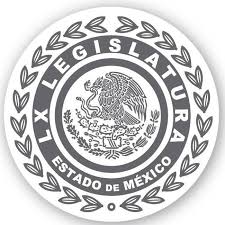 ¿QUÉ ES UN DIPUTADO?
Representantes del Estado

Un individuo electo por el pueblo para convertirlo en su representante en un Parlamento
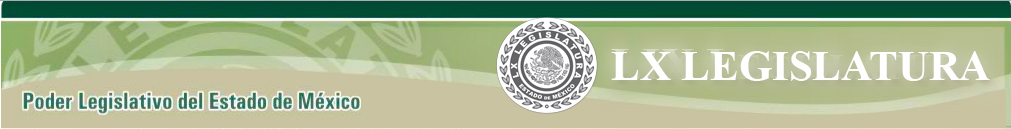 FUNCIONES PARLAMENTARIAS
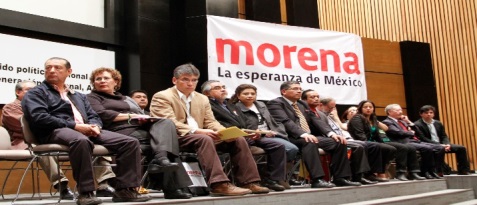 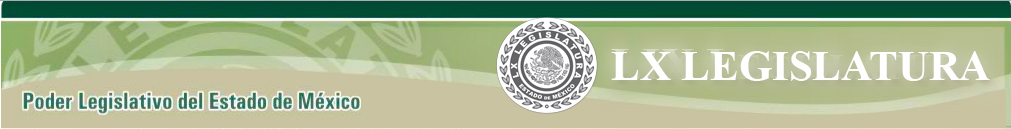 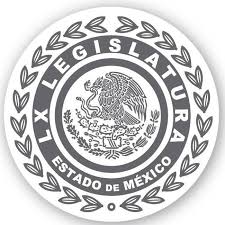 GRUPOS PARLAMENTARIOS
Formas y procedimientos para la agrupación de diputados, según su partido, garantiza libre expresión, da orden y disciplina parlamentaria
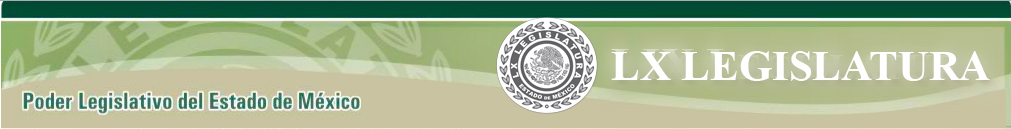 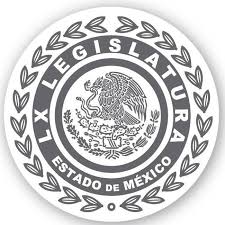 LEGISLAR
PROCESOS LEGISLATIVOS INTERNOS
No coarta libertad del legislador, da coherencia a un proyecto, garantiza técnica legislativa, y apoyo de GP en dictaminación
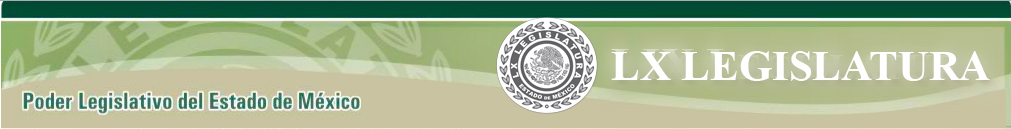 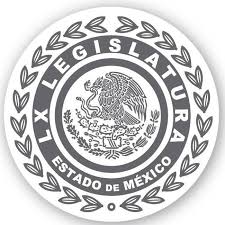 VOTO DE CONCIENCIA
Ética - moral
Bien de la comunidad electoral
Promesas de campaña
En acuerdo con el GP
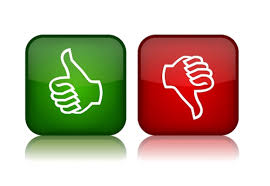 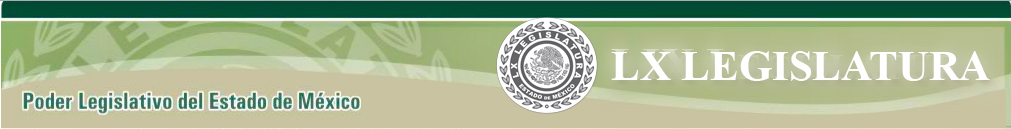 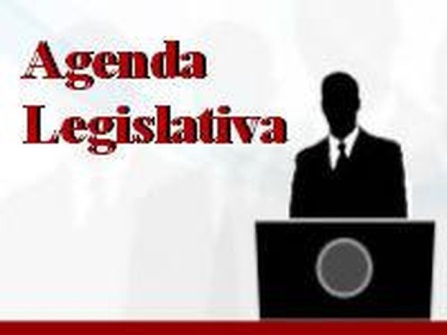 AGENDA LEGISLATIVA
Agenda
Relación de los temas que han de tratarse en una junta.
Relación ordenada de asuntos, compromisos o quehaceres de una persona en un período.

AGENDA LEGISLATIVA: Relación ordenada de asuntos, compromisos u propuestas que un ente parlamentario impulsará en un periodo determinado.
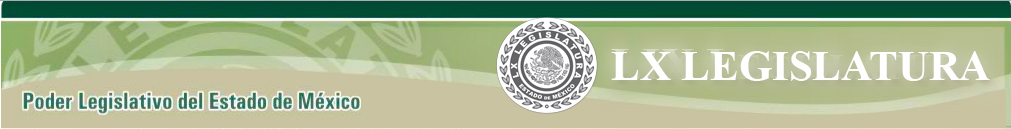 BLOQUE 2
Integración de la Agenda Legislativa
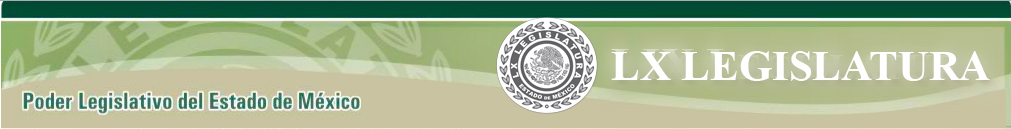 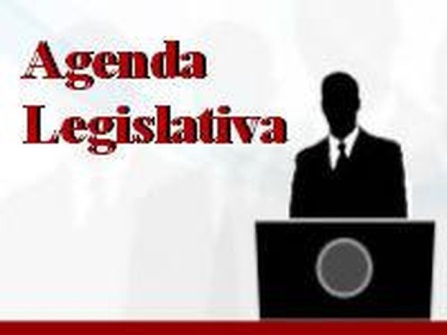 ACTORES QUE LA INTEGRAN
Legisladores en lo individual
Grupos Parlamentarios
Partidos Políticos
Otros Poderes
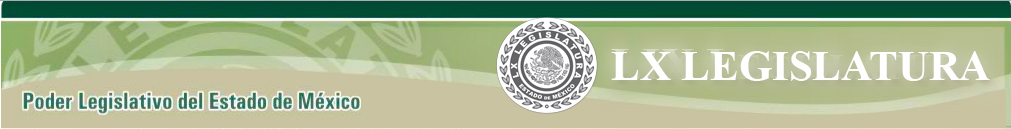 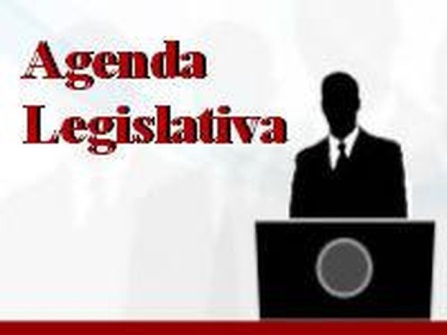 DERECHO DE INICIAR LEYES
I. Gobernador del Estado  
II. Diputados
III. Tribunal Superior de Justicia
IV. Ayuntamientos
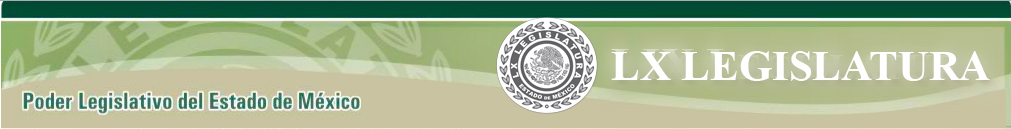 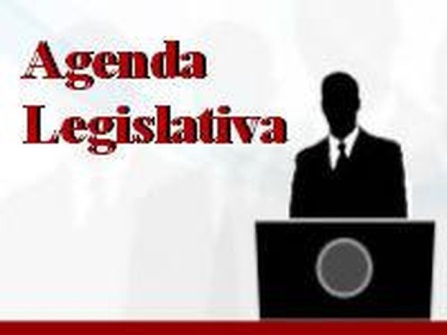 DERECHO DE INICIAR LEYES
V. Ciudadanos del Estado

VI. Comisión de Derechos Humanos, en DDHH

VII. Fiscalía General de Justicia, en materia de su competencia
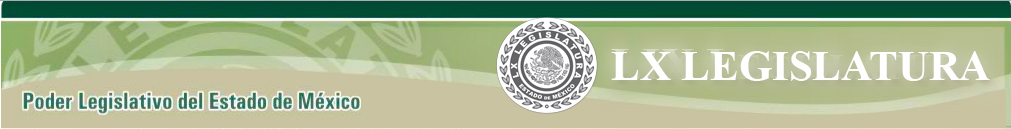 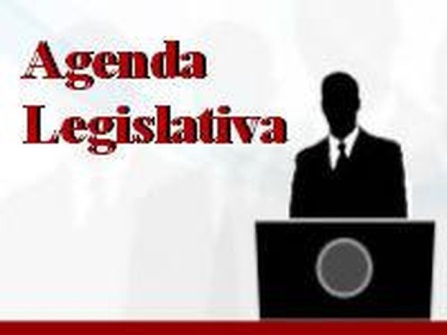 TIEMPOS DE INTEGRACIÓN
Inicio de la Legislatura

Por año legislativo

Por periodo de sesiones
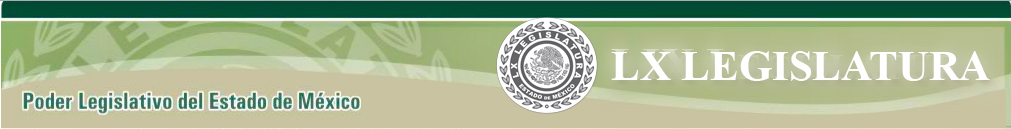 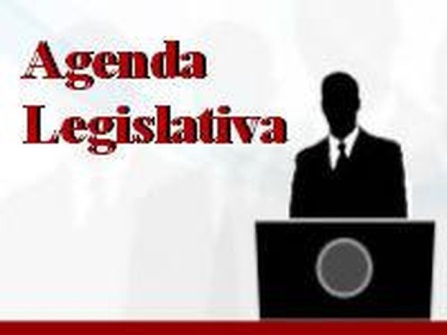 AGENDA LEGISLATIVA
Necesidades públicas apremiantes
Plataformas del Partido (local y federal)
Intereses de legisladores (promesas de campaña)
Consulta a la ciudadanía, acorde a principios del Partido y proyección de viabilidad.
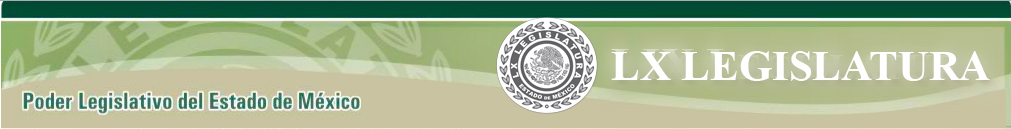 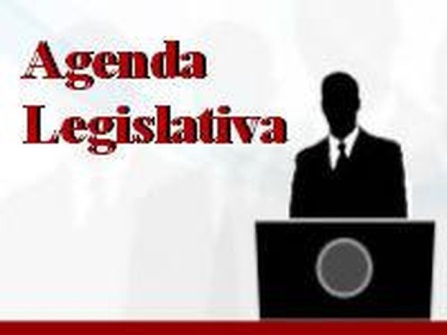 COMPETENCIAS
Estatales en oposición a federales
Legislativas
CPEUM
CEM
Legislación General
Legislación Local
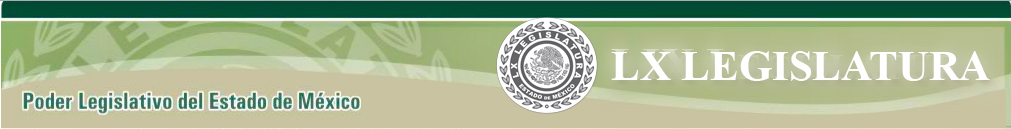 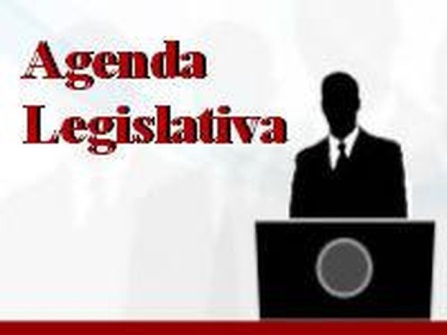 CPEUM
Art. 124 Facultades que no están expresamente concedidas por la Constitución a funcionarios federales, se entienden reservadas a Estados o CDMX, en los ámbitos de sus respectivas competencias
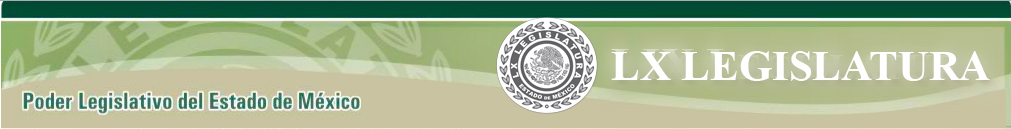 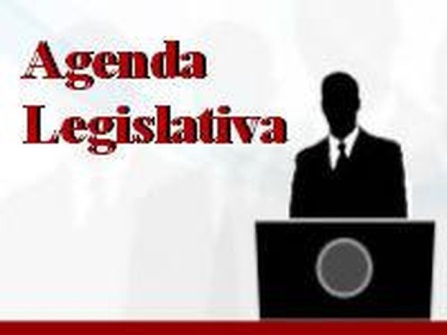 CPEUM
Que no esta conferido en artículos 73, 74 y 76.

Artículo 115. Los estados adoptarán, para su régimen interior, la forma de gobierno republicano, representativo, democrático, laico y popular. Municipio libre.

Artículo 116. Constituciones locales.
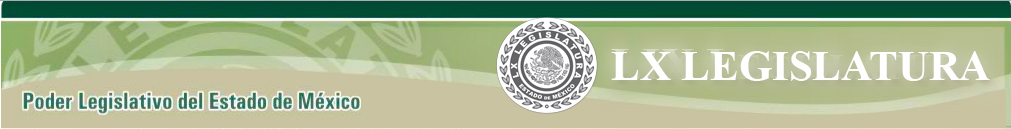 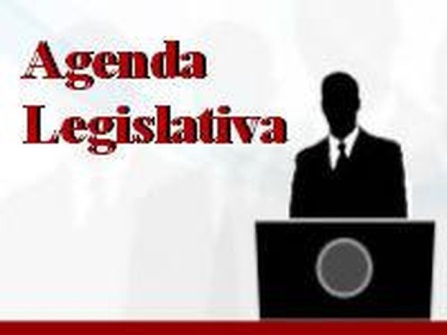 LEYES GENERALES (50)
EJEMPLOS:
LEY General de Acceso de las Mujeres a una Vida Libre de Violencia
LEY General de Asentamientos Humanos, Ordenamiento Territorial y Desarrollo Urbano
LEY General de Cultura y Derechos Culturales
LEY General de Comunicación Social (2018)
LEY General de los Derechos de Niñas, Niños y Adolescentes
LEY General de Transparencia y Acceso a la Información Pública
LEY General del Sistema Nacional Anticorrupción
LEY General de Desarrollo Forestal Sustentable(2018)
LEY General de Mejora Regulatoria(2018)
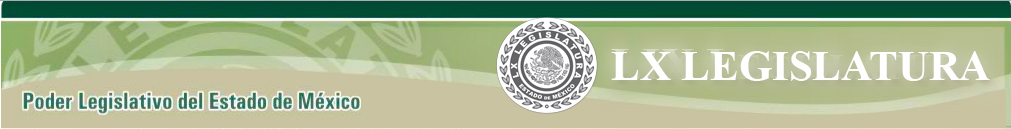 Art. 61 CEM- FACULTADES Y OBLIGACIONES DE LA LEGISLATURA
Expedir la Ley que instituya el Tribunal de Justicia Administrativa del Estado de México
Legislar en materia municipal
Materia presupuestal
Expedir la ley que establezca las bases de coordinación con la Federación, otras entidades y los municipios en materia de seguridad pública
Crear organismos descentralizados
Legislar en materia de participación ciudadana
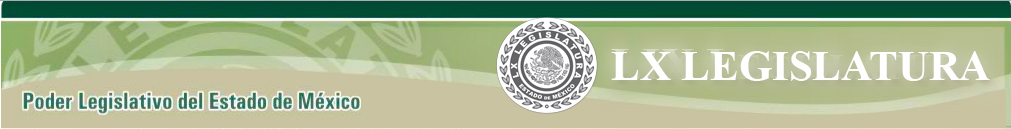 ¿Qué es el Parlamento Abierto?
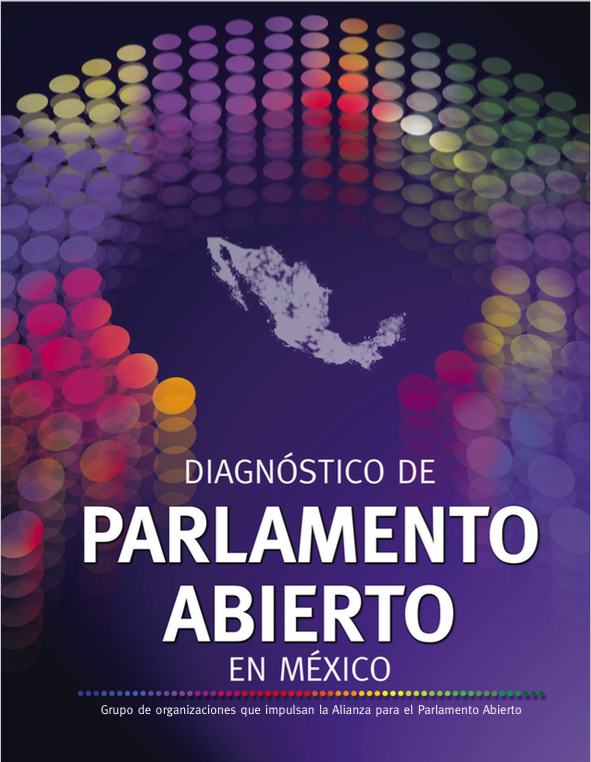 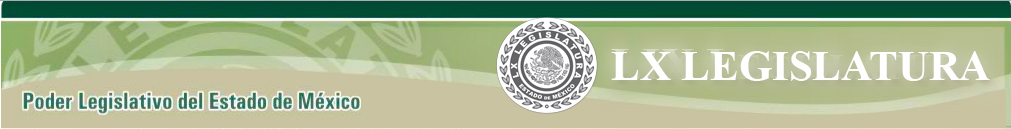 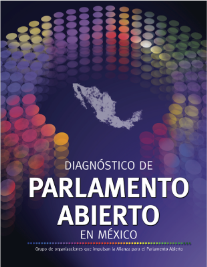 PARLAMENTO ABIERTO
Es una institución legislativa que explica y justifica sus acciones y decisiones -es decir que rinde cuentas-, que garantiza el acceso a la información pública de manera proactiva -es decir que es transparente-, que involucra en sus procesos la pluralidad de grupos políticos y sociales -es decir que cuenta con mecanismos de participación ciudadana – y que, para todo ello, utiliza estratégicamente las tecnologías de información y comunicación.
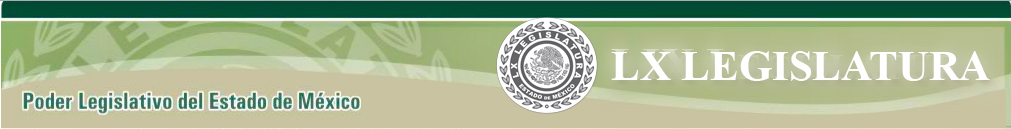 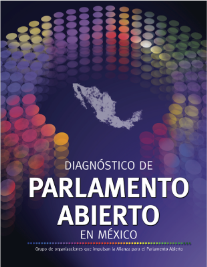 Alianza para el Parlamento Abierto (APA)
Organizaciones de sociedad civil, instituciones legislativas y órganos garantes de transparencia, cuyo objetivo es lograr que las 34 instituciones legislativas en México sean un parlamento abierto
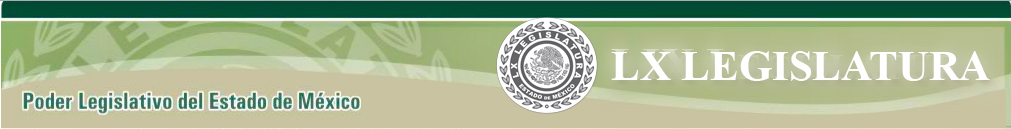 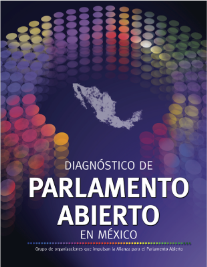 PRINCIPIOS DE PARLAMENTO
1. Derecho a la Información
2. Participación Ciudadana y Rendición de Cuentas
3. Información parlamentaria 
4. Información presupuestal y administrativa
5. Información sobre legisladores y servidores públicos
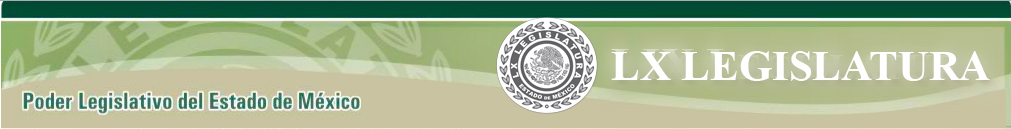 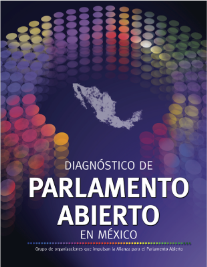 PRINCIPIOS DE PARLAMENTO ABIERTO
6. Información histórica
7. Datos abiertos
8. Accesibilidad y difusión
9. Conflictos de interés
10. Legislan a favor del gobierno abierto
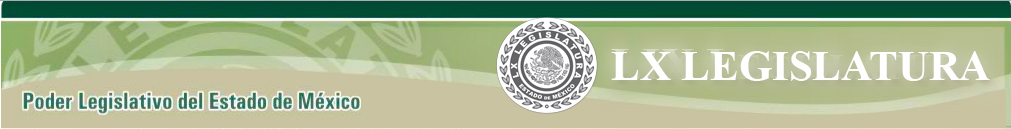 BLOQUE 3
Fuentes de los temas de la Agenda Legislativa
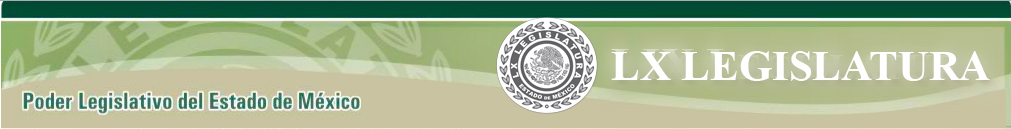 COMPOSICIÓN Y FUNCIONAMIENTO INTERNO
Profesionalización Legislativa.
Enlace con Gobierno.
Asuntos Internos.
Proyectos Especiales.
Jurídica.
Campo.
Política Económica.
Política Social.
Administración. 
Proceso Legislativo.
Debate. 
Gestión Social Legislativa y Vinculación.
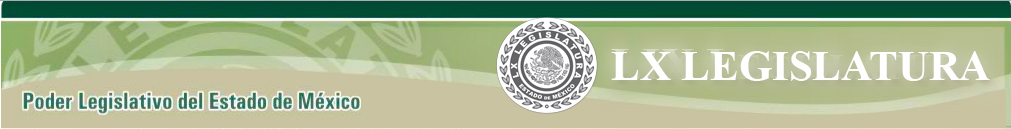 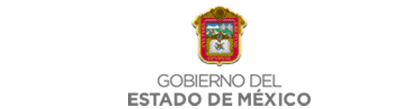 Iniciativa Preferente
3 iniciativas de carácter preferente al inicio del periodo ordinario

Iniciativas con carácter preferente deben ser sometidas a votación, a más tardar, en última sesión del p. ordinario

No aplican en materia electoral, fiscal e Ingresos
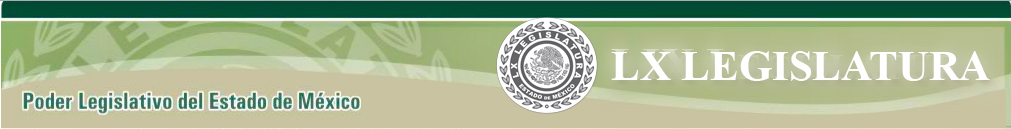 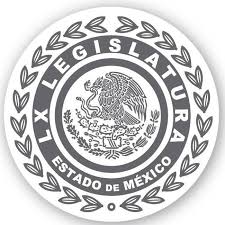 SON FACULTADES Y OBLIGACIONES DE LA LEGISLATURA (Art. 61 Const.)
Régimen interior del Estado
Examinar y opinar sobre el Plan de Desarrollo del Estado  
Gobierno Interno
Reformas a la Constitución federal
Designar a los funcionarios
Legislar en materia municipal
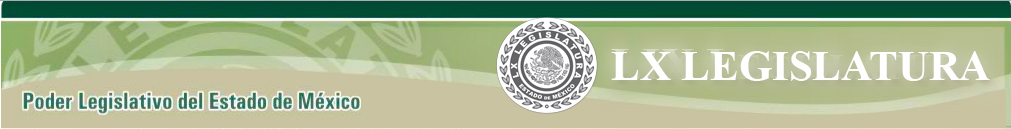 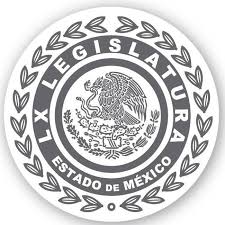 LEY-ORGANICA-EDOMEX
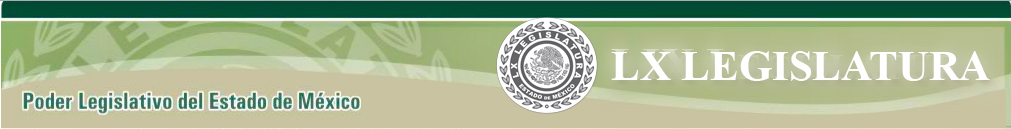 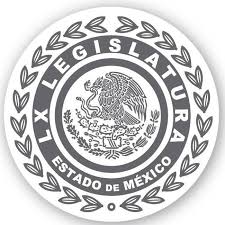 LEY-ORGANICA-EDOMEX
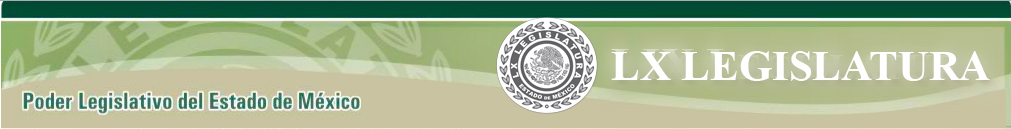 AGENDA MORENA
1. Por la revolución de las conciencias y un pensamiento crítico y solidario. 
2. Por una ética republicana y contra la corrupción 
3. Por la democracia al servicio del pueblo y de la nación y contra el autoritarismo. 
4. Por la Defensa de la Soberanía Nacional y la independencia y contra el entreguismo. 
5. Por una nación pluricultural y el respeto a los pueblos indígenas.
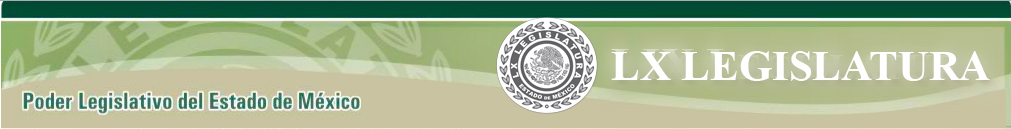 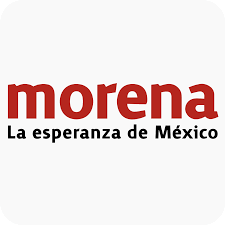 AGENDA MORENA
6. Por la democratización y el acceso a los medios de comunicación masiva.
7. Por un nuevo modelo económico. contribuciones recaen en los trabajadores asalariados, profesionistas, pequeños y medianos empresarios y comerciantes.
8. Cumplir y ampliar derechos sociales y vs. desigualdad.
9. Por el respeto a los DDHH y contra la violencia. 
10. Por el rescate del campo, la soberanía alimentaria, y contra la depredación de los recursos naturales.
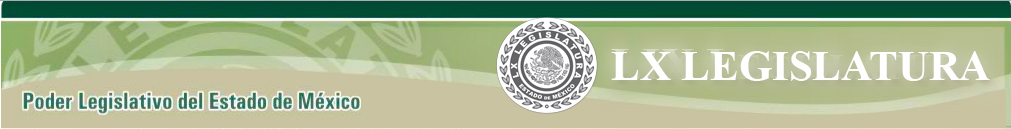 BLOQUE 4
Desarrollo de la Agenda Legislativa
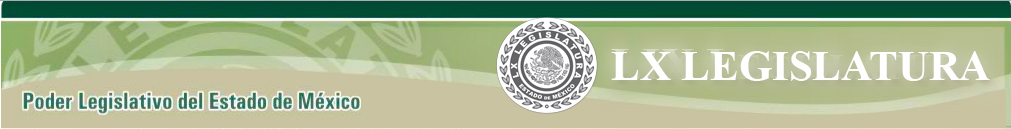 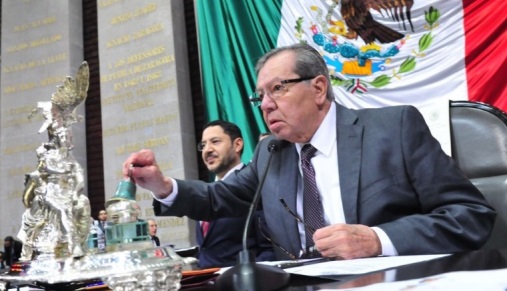 OBLIGACIONES
¿Cuál es la obligación de un Diputado respecto a la Agenda Legislativa?
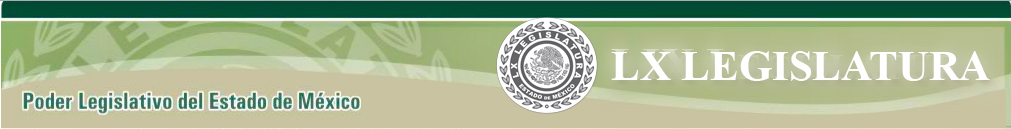 OBLIGACIONES
¿Cuál es la obligación de los Grupos Parlamentarios?
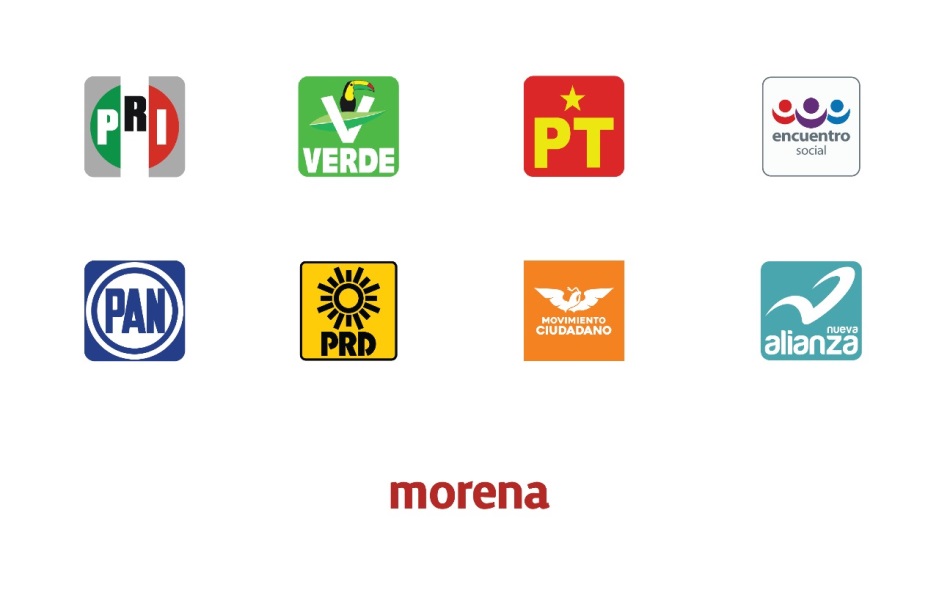 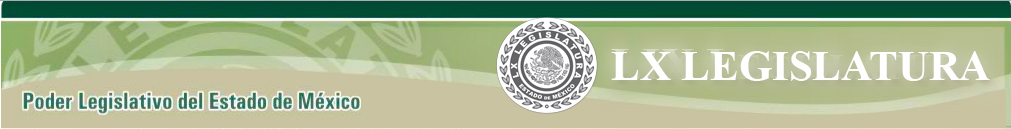 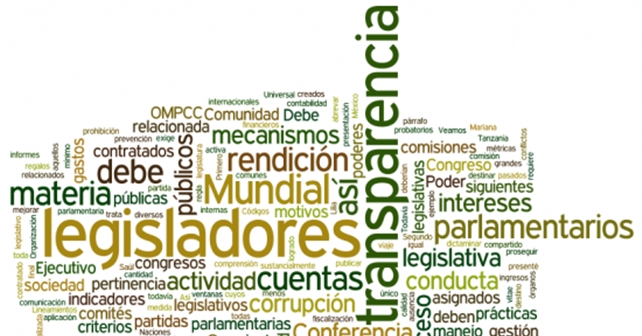 OBLIGACIONES
Transparencia


Comunicación Social
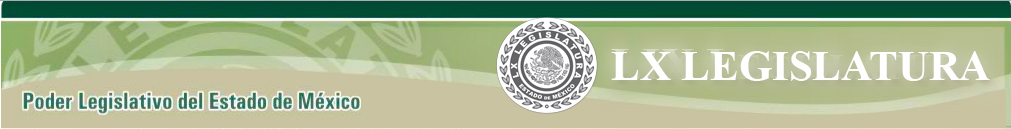 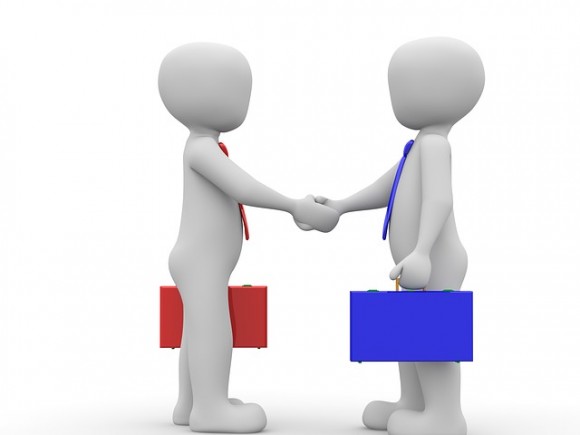 NEGOCIACIÓN
Saber qué es lo que se quiere
Distinguir elementos esenciales
Puntos irreductibles
Puntos a ceder
Temas opuestos de la oposición
El arte de convencer
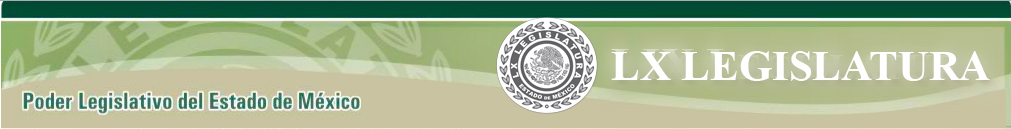 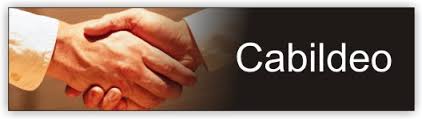 CABILDEO
Actividad ante legislador, órgano o autoridad de la Cámara, en lo individual o conjunto, para obtener una resolución o acuerdo favorable a intereses propios o de terceros
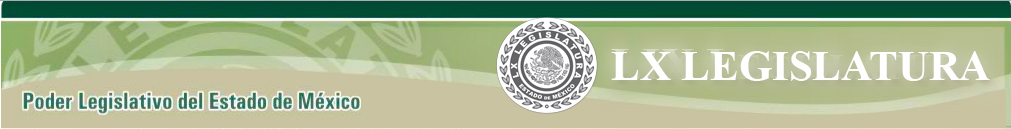 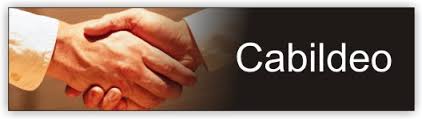 CABILDEO
Positivo

Negativo

Neutro
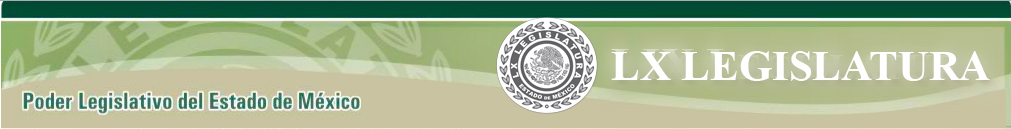 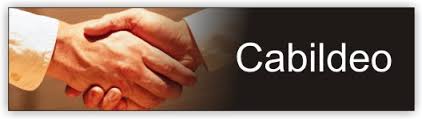 ¿Cuál es la diferencia entre Cabildeo y Participación
Ciudadana?
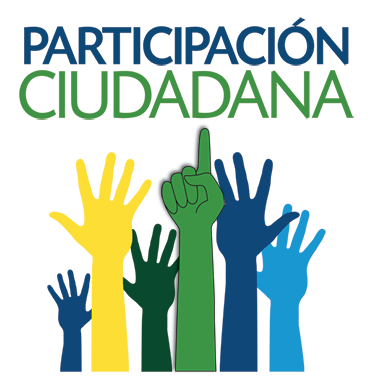 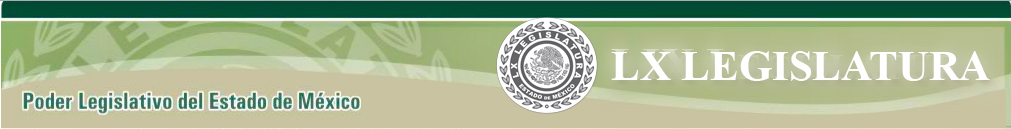 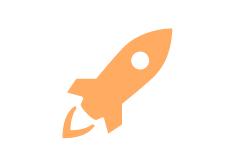 INDICADORES
Iniciativas presentadas
dictámenes aprobados
Puntos de Acuerdo
Gestiones
¿Calidad vs Cantidad?
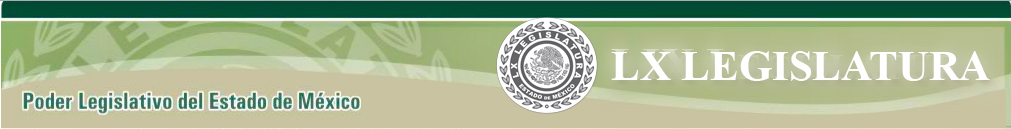 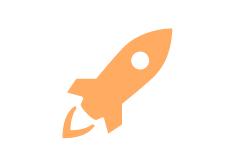 CONTINUIDAD
Seguimiento procesal
Negociación
Evaluación de leyes aprobadas
Impacto social
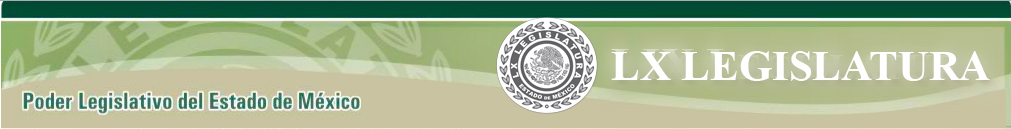 OCDE – CONVENIO CON CHILE
Evaluación Ex post

¿Ha cumplido la ley su propósito?

¿Es la ley adecuada para cumplir
    el propósito que se pretende?

Percepción ciudadana

Análisis técnico
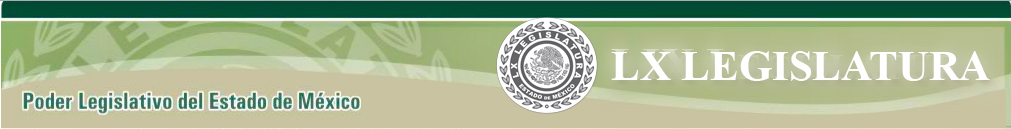 EVALUACIÓN
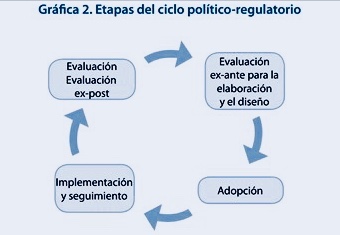 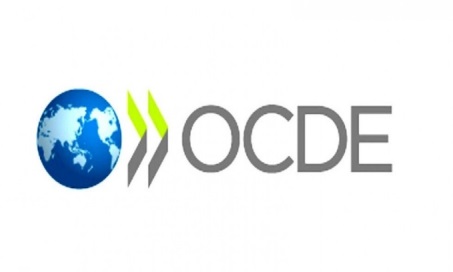 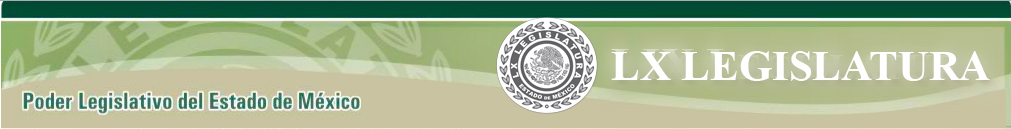 BLOQUE 5
Temas de Agenda en el Estado de México
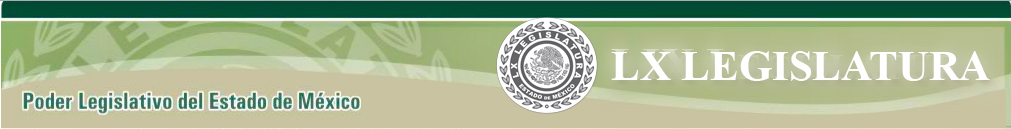 Reformas constitucionales vigentes
Reforma a la Constitución, en materia de Guardia Nacional. TURNADO A CONGRESOS LOCALES EL 28-FEB-2019

Reforma el artículo 19 de la Constitución, en materia de prisión preventiva oficiosa. TURNADO A CONGRESOS LOCALES EL 19-FEB-2019

Reforma el artículo 22 y la fracción XXX del artículo 73 de la Constitución, en materia de Extinción de Dominio. TURNADO A CONGRESOS LOCALES EL 18-DIC-2019.
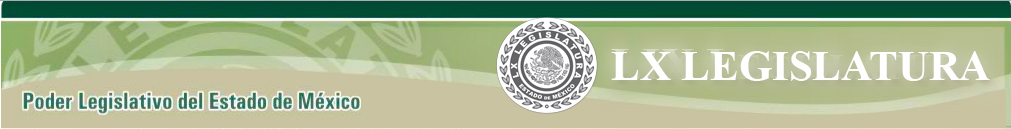 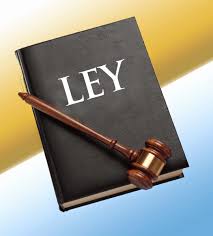 TEMAS RECURRENTES
Grupos Vulnerables

Salud

Electorales

Medio Ambiente
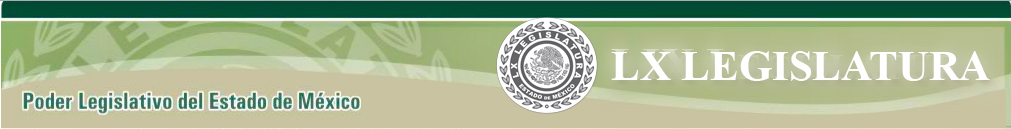 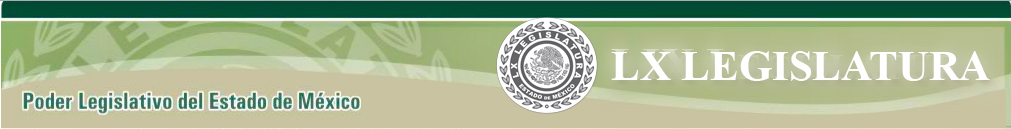 MUCHAS GRACIAS

Marzo de 2019